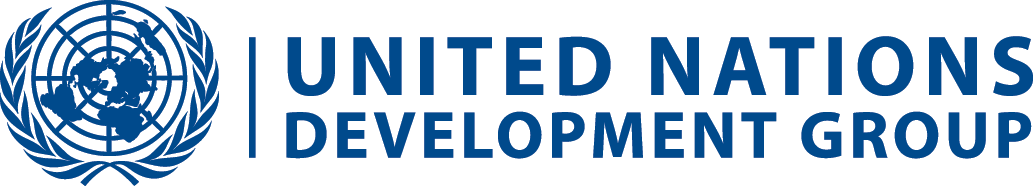 Steps to Develop a Gender Equality Marker
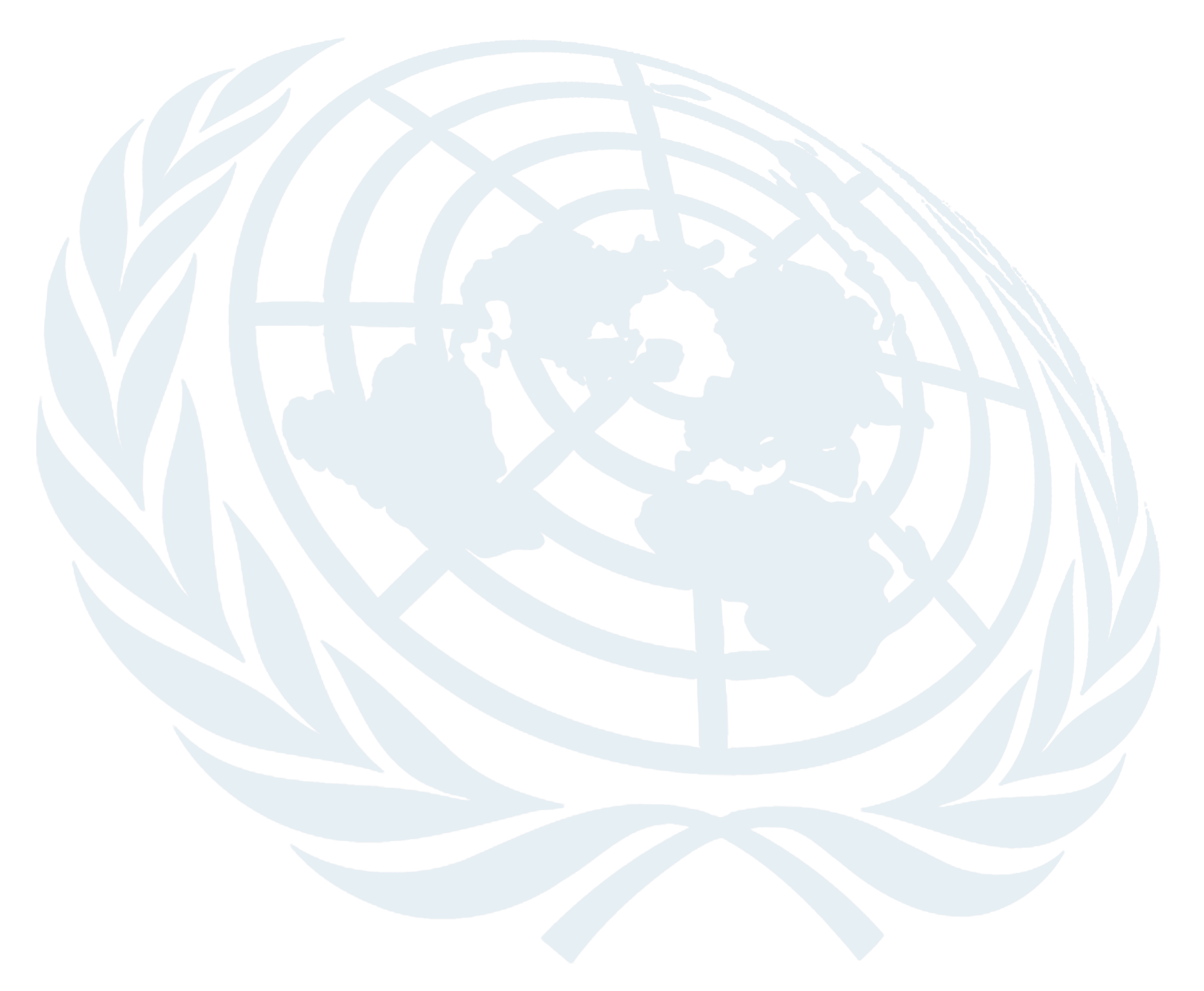 September 2013

Prepared for:
UNDG Task Team on Gender Equality
Chaired by un women

Prepared by:
UNDG Sub-Group on “Accounting for Resources for Gender Equality”
Co-chaired by undp & unicef
About this tool
These guidelines are intended to provide a general overview of some of the common milestones UNDP, UNICEF and UNFPA followed in developing their gender marker systems from concept to implementation.  

It is intended as a companion document to the Gender Equality Marker Guidance Note, which sets out the principles and standards for gender equality marker systems to promote system-wide harmonized reporting on allocations and expenditures for gender equality and women’s and girls’ empowerment.

Further elaboration on the issues, challenges and lessons learned by specific entities can be found in the document, Financing for Gender Equality and Tracking Systems – Background Note.
Common Milestones
The following provides an overview of how to develop a gender marker methodology in 7 concrete steps.  Please note that the steps are not necessarily linear and may have to be revisited throughout the process.
1. Establish a gender marker support team
Form a core design/implementation team with an identified lead team member and with broad-based representation
Secure senior management commitment, including to ensure necessary time, resources, expertise and to form a reference group
Form a reference group to review the development of the marker at key stages
Identify dedicated gender expertise with the following qualifications:
Knowledge of the UN common programming process 
Demonstrated knowledge of results-based management, accountability and financing for gender equality, including gender-responsive budgeting
Experience in M&E and in developing quality assurance mechanisms
Knowledge of and interest in gender issues
2. Review lessons learned in existing documents
Understand how different UN agencies have used the gender marker system by reviewing the document, “Financing for Gender Equality and Tracking Systems – Background Note”
 This report is based on a UNDG-led independent review of  existing gender marker systems, notably OECD-DAC, UNDP, UNICEF, UNFPA, ILO, the IASC and the PBF
Become familiar with the principles and common standards of the gender marker system as outlined in the “Gender Equality Marker Guidance Note”
Review other financial monitoring tools as appropriate
3. Adapt the gender marker methodology
Based on the results-based management system of the organization, determine the unit of analysis at which to apply the gender marker, keeping in mind that agencies should strive to be able to report at the output/project level 
Based on the review, design a gender marker, considering:
the criteria for rating
the number of levels and a clear rationale for each level
the users and their capacity 
quality controls to support consistent and robust gender marker reporting
Meet with the IT applications developers on the implementation plan. Discuss costs, schedule for incorporating the proposed marker in the management information system, and functions required to ensure the gender marker will be mandatory in the system*

*The UNDP and UNICEF financial systems require that a gender marker code be included when inputting the allocated programme budget
4. Develop technical resources
Develop draft guidance on the use of the marker
Apply the marker to actual results/outputs/projects
Include these examples in the guidance note with the justifications for ratings
Utilize existing resources from other UN entities for ideas on additional tools to support staff learning
Promote existing tools that raise awareness about gender issues, including the e-learning course Gender Equality, UN Coherence and You
5. Pilot the proposed marker
Pilot the marker in a representative sample of country offices, regional offices and divisions 
Refine the marker as needed based on the test
Revise the guidance note based on feedback received
6. Design gender equality marker reports
Determine what information is needed based on the marker
For scheduled system-wide reporting
For reporting to Executive Boards and other governing bodies
For internal monitoring at HQ, regional and country levels
Meet with IT management information systems staff 
Define the specifications of required reports (global, regional, country levels; by expenditure; by number of results/outputs/ projects; by sector; etc.)
7. System-wide roll-out of the gender marker
Send the guidance note to all offices
Carry out orientation sessions on the marker with all offices, including by identifying opportunities to introduce the marker in key regional/global meetings
Establish a help desk to provide continuous guidance and support
8. Review the application of the marker
Conduct a quality assessment of the application of the marker
Discuss the recommendations of the review and implement the agreed recommendations